Study Series: The Word of God
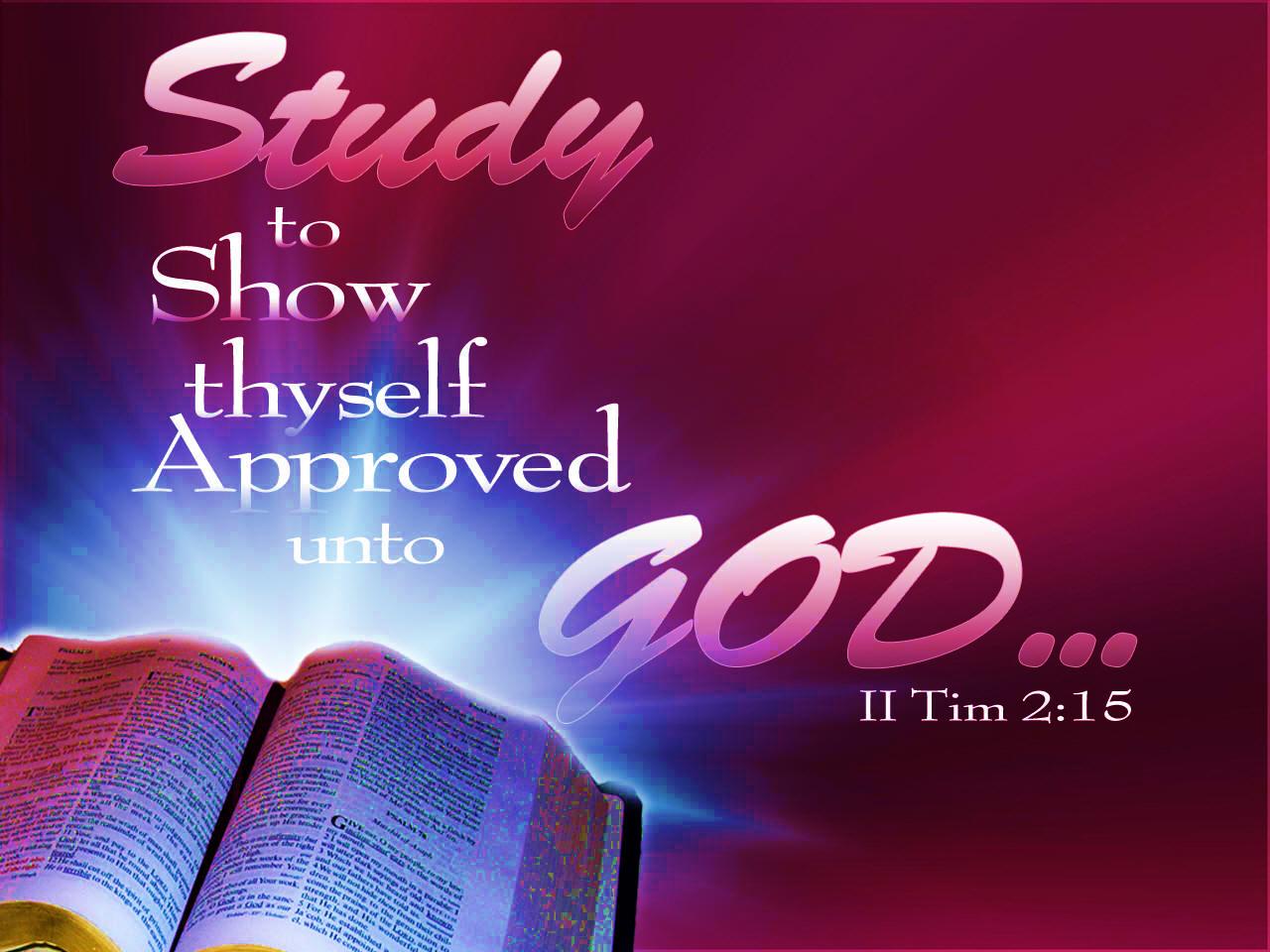 Quiz #2: Seeking God
THE BASIC 
1. Write out all 5 Scriptures from the Seeking God Study?
10 point for each scripture
Total 50 points

2. Write out one point from Matthew 7:7.13-14.
   Total 30 points

3. Fill in the blanks below:
4 points for each blank
Total 20 Points
BIBLE TALK LEADERS
1. Write out all 5 Scriptures from the Seeking God Study?
10 point for each scripture
Total 50 points

2. Write out  two points from 
      Luke 13:22-30 and two               purposeful questions.
   10 points  for each point
    5 Point for each question
   Total 30 points

3. Fill in the blanks below:
4 points for each blank
Total 20 Points
Bonus Points: 
10 points: Bible study/Follow up study 
2 points: Every time you open the bible with someone
2 points: Every bonus passage
1 point for every person you share with
“ But seek _____ his kingdom and his _______, and all these things will be ______ to you as well. Therefore do not ______ about tomorrow, for tomorrow will worry about itself. Each day has _______ trouble of its own.”
Quiz #2: Seeking God
Bonus Points: 
10 points: Bible study/Follow up study 
2 points: Every time you open the bible with someone
2 points: Every bonus passage
1 point for every person you share with
QUIZ ANSWERS

Seeking God Study
Matthew 7:7 & 7:13-14
Luke 13:22-30
Matthew 6:25-34
Matthew 13:44-46
Acts 8:26-40
----------------------------------------------------------------------------------------------------------------
MATTHEW 7:7.13-14- ONE POINT 
( Must a point that comes directly from the scripture)
† Promise: All who seek God will find him
† Warning: Only a few will find 
------------------------------------------------------------
Memory Verse answers below:
First, righteousness, given, worry, enough
Luke 13:22-30
TWO POINTS
† Those who simply ‘try’ will be caught off guard by their rejection from the kingdom of God. 

† Those who make every effort (agonize, struggle)  will enter the Kingdom of God 

TWO PURPOSEFUL QUESTIONS
† What does it look like to  agonize to enter the kingdom of God vs. someone who is trying?

† Do you feel that you are making every effort to enter into God’s Kingdom?

† Are there areas of your life  you need help changing so that you can make every effort?
“ But seek first his kingdom and his righteousness, and all these things will be given to you as well. Therefore do not worry about tomorrow, for tomorrow will worry about itself. Each day has enough trouble of its own.”
The Great Commission
“Therefore go and make disciples of all nations, baptizing them in the name of the Father and of the Son and of the Holy Spirit, and teaching them to obey everything I have commanded you. And I am with you always to the very end of the age.”
- Jesus Christ
[Speaker Notes: Purpose of doing the study series]
The Word Study
What is the Aim of this Study?
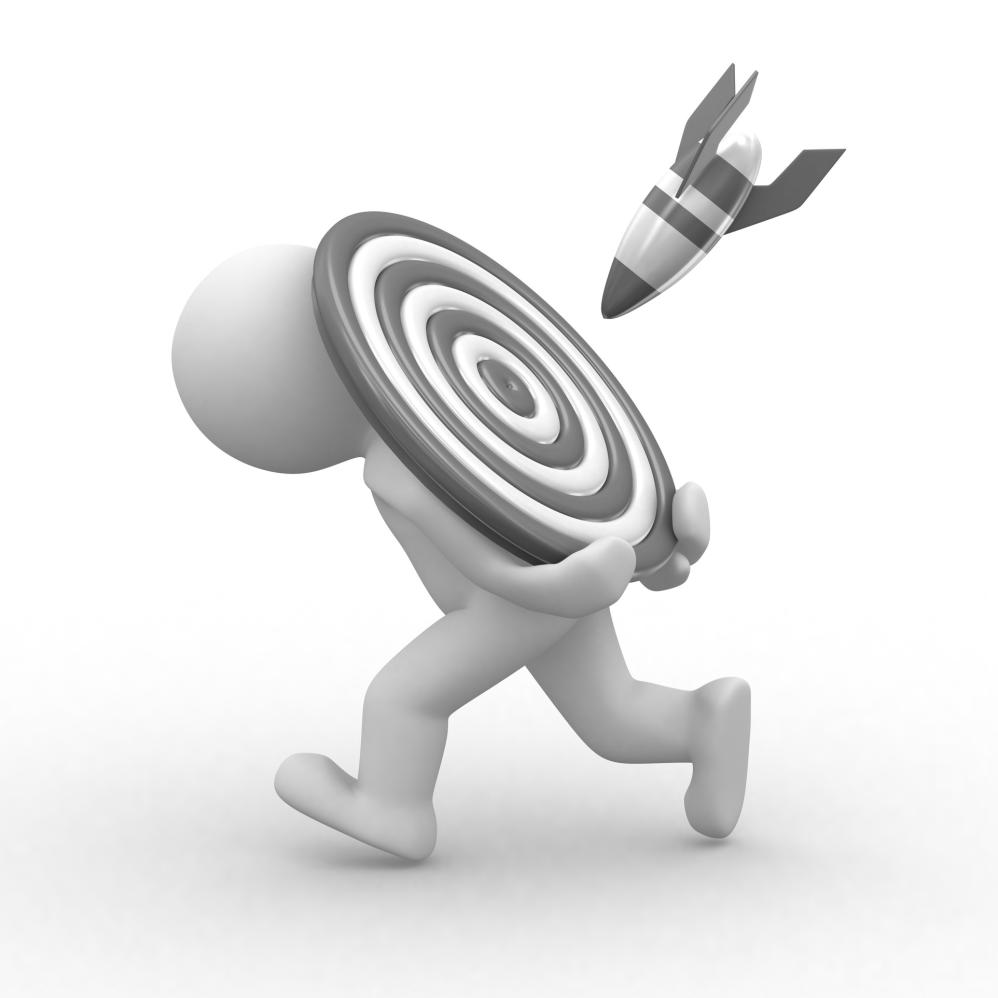 Faith comes from hearing the message, and the message is heard through the word of Christ (Romans 10:17). 

To help a seeker build faith in Jesus

One must accept the bible as the one true standard
 (vs. feelings, experiences, peers’ opinions, or family traditions) by which to live life if one is to know true salvation from Jesus.
The Word Study
2 Timothy 3:16-17
Hebrews 4:12-13
1 Timothy 4:16
John 8:31-32
John 12:47-49
Acts 17:10-12
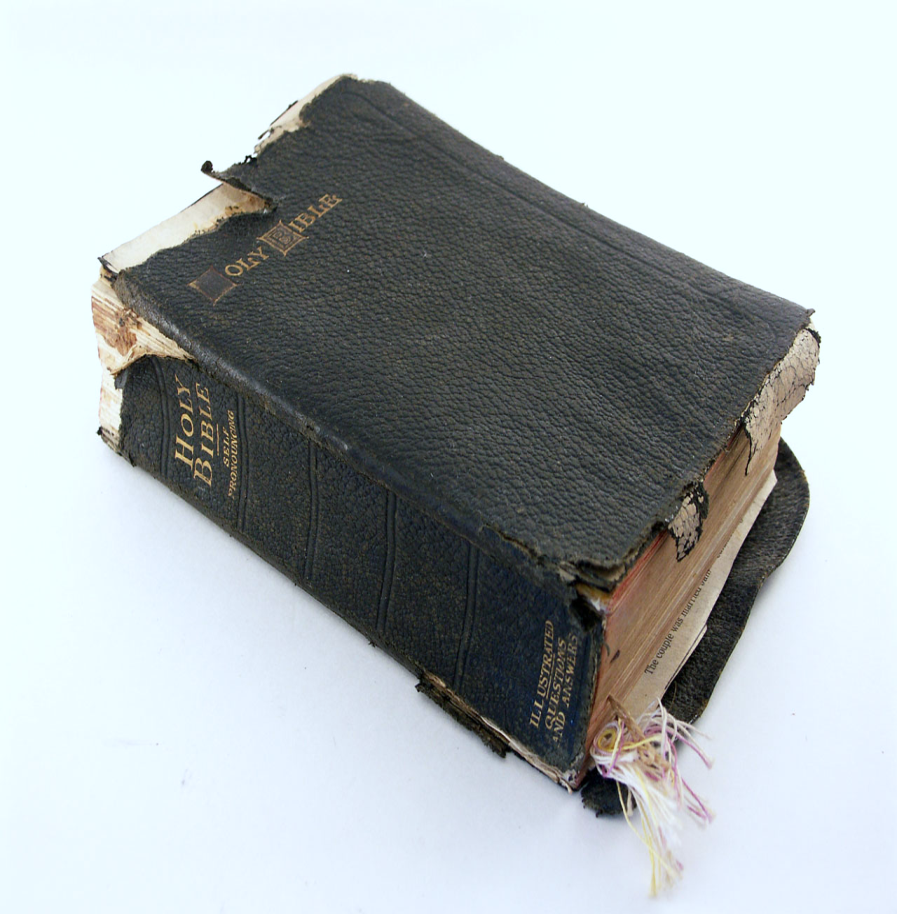 The Word Study
“ All Scripture is God-breathed and is useful for teaching, rebuking, correcting and training in righteousness, so that the man of God may be thoroughly equipped for every good work.”
2 Timothy 3:16-17
The Word Study
THE POINT OF THE PASSAGE
♦ The bible is highly useful; use it to train in righteousness. 




♦ The bible thoroughly equips us; thus, it is all we need to seek a righteous life filled with every good work.
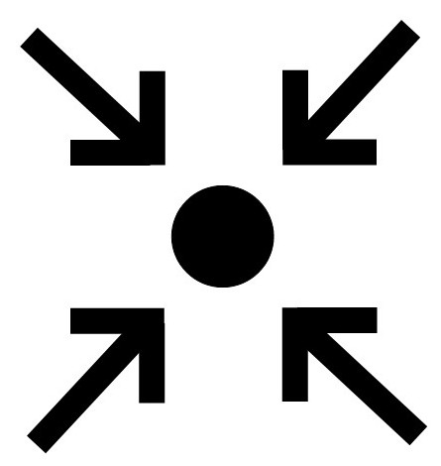 The Word Study
The Purposeful Question
Do you believe that the bible is God’s word? 
What does it mean for the word to train you?
How would your life look like if you allowed the bible to train you?
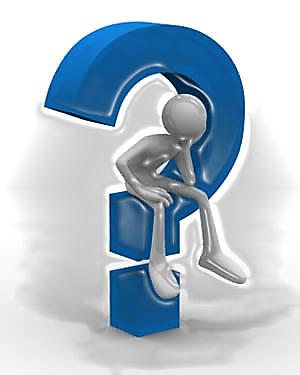 Memory Scripture
“Watch your life and doctrine closely. Persevere in them, because if you do, you will save both yourself and your hearers.”
1 Timothy 4:16
The Word Study
“ For the word of God is living and active. Sharper than any double-edged sword, it penetrates even to dividing soul and spirit, joints and marrow; it judges the thoughts and attitudes of the heart.  Nothing in all creation is hidden from God’s sight. Everything is uncovered and laid bare before the eyes of him to whom we must give account.”
Hebrews 4:12-13
The Word Study
THE POINT OF THE PASSAGE
♦ The word of God will always apply to our life because it deals with our hearts; not culture

♦ The word has penetrating and exposing power

♦ We will give a full accounting to God. No hiding.
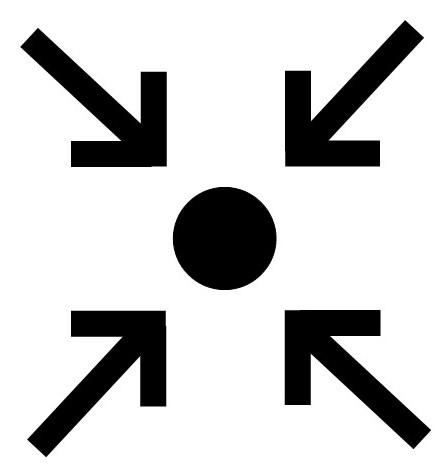 The Word Study
The Purposeful Question
What were the consequences when God’s people  refuse to listen to his voice?

Why is it so important to apply the Word to our life now? 

Are there areas of your life that you are afraid to let God’s word penetrate?
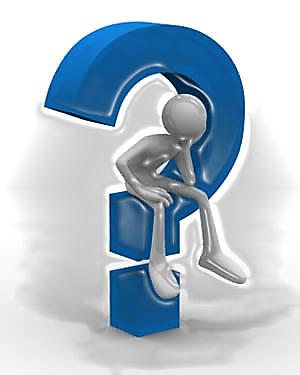 Memory Scripture
“Watch your life and doctrine closely. Persevere in them, because if you do, you will save both yourself and your hearers.”
1 Timothy 4:16
The Word Study
“Be diligent in these matters; give yourself wholly to them, so that everyone may see your progress. Watch your life and doctrine closely. Persevere in them, because if you do, you will save both yourself and your hearers.”
1 Timothy 4:16
The Word Study
THE POINT OF THE PASSAGE
Give yourself wholly to following God’s word and it will change you


A continued changed life will also change those they are around
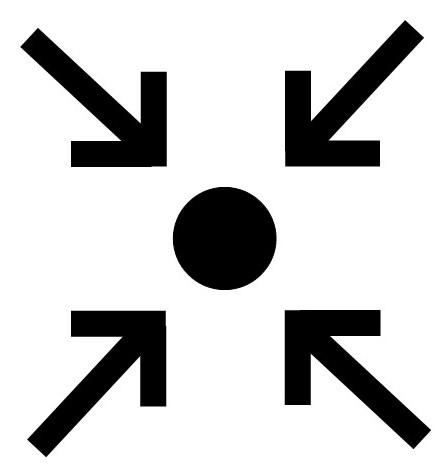 The Word Study
The Purposeful Question
What does a person’s life look like who gives themselves wholly to following God’s word?

What is the result of neglecting either life or doctrine? 

How would your life and those around you change if you decide to wholeheartedly obey God’s word?
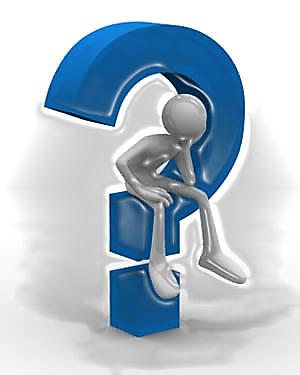 Memory Scripture
“Watch your life and doctrine closely. Persevere in them, because if you do, you will save both yourself and your hearers.”
1 Timothy 4:16
The Word Study
“To the Jews who had believed him, Jesus said, “If you hold to my teaching, you are really my disciples.  Then you will know the truth, and the truth will set you free.”
John 8:31-32
The Word Study
THE POINT OF THE PASSAGE
♦ Intellectual  belief is not enough!


♦ Everyone must hold on to and follow the teachings of Jesus to be a true a disciple

♦ Sincerity does not equal truth.
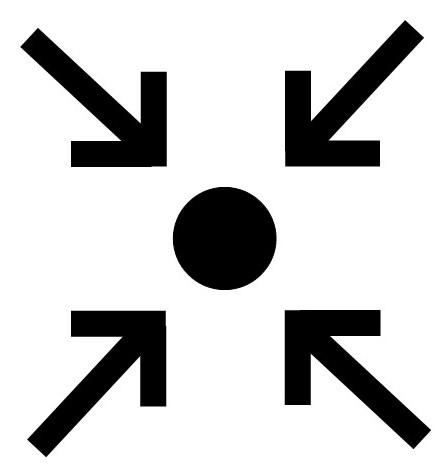 The Word Study
The Purposeful Question
For these Jews, why was just believing in Jesus not sufficient?

How can one know if they are true followers of Jesus?

Are there areas in your life that you would like to be set free?
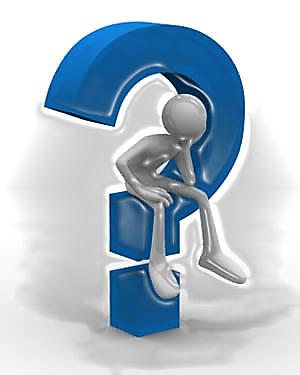 The Word Study
“As for the person who hears my words but does not keep them, I do not judge him. For I did not come to judge the world, but to save it. There is a judge for the one who rejects me and does not accept my words; that very word which I spoke will condemn him at the last day. For I did not speak of my own accord, but the Father who sent me commanded me what to say and how to say it.”
John 12:47-49
The Word Study
THE POINT OF THE PASSAGE
♦  Jesus purpose in coming was to save our lives

♦  Rejecting the Word is equated with rejection of Jesus and his salvation.

♦  The Word will judge us on the last day
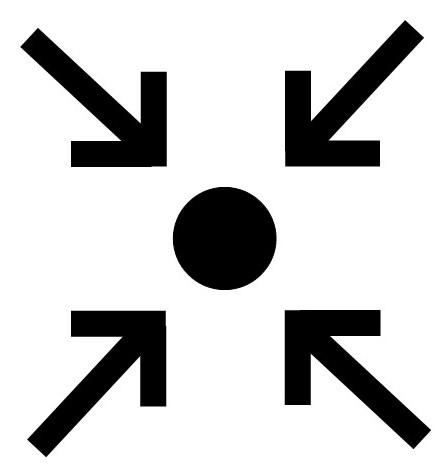 The Word Study
The Purposeful Question
Why would the people of Jesus’ day not accept his word?

What role will the bible play in our eternity?

Which words of Jesus do you find it easy to accept? Reject?
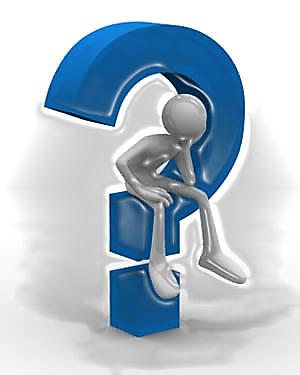 The Word Study
“As soon as it was night, the brothers sent Paul and Silas away to Berea. On arriving there, they went to the Jewish synagogue. Now the Bereans were of more noble character than the Thessalonians, for they received the message with great eagerness and examined the Scriptures every day to see if what Paul said was true. “
Acts 17:10-11
The Word Study
THE POINT OF THE PASSAGE
We must strive to imitate the character of the Berean’ believers

Read and study the bible every day!
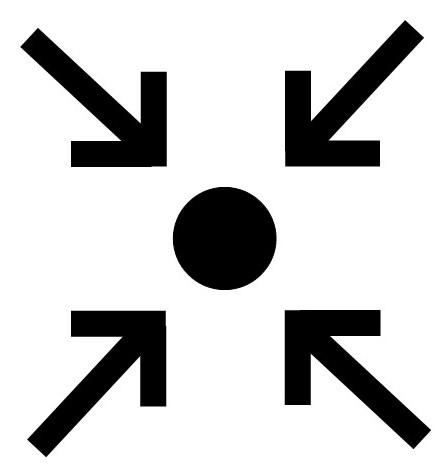 The Word Study
The Purposeful Question
What character traits did the Bereans have over the Thessalonians?

How are you going to imitate the Bereans in your walk with God?

Why do you think it is important to examine the scriptures?
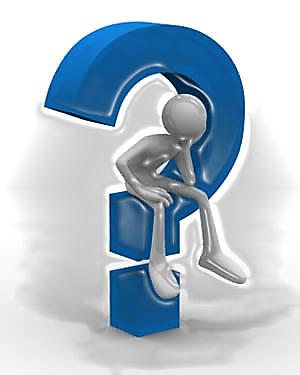 The Word Study
The Purposeful Question
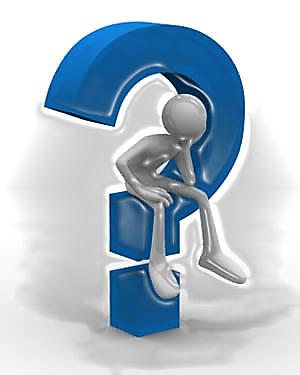 End the Study
Prayer
Set Up Next Study
Give scriptures for the next study

Discipleship
Acts 11:25-26 
Luke 9:23-27 
Luke 9:57-62 
Mark 1:16-20
Matthew 28:18-20 
Matthew 22:34-40
Additional Scriptures
John 7:17Matthew 13:1-232 Peter 3:16Mark 7:6-9John 8:31-32James 1:22-252 Timothy 2:151 Thessalonians 2:13Psalms 119:602 Timothy 4:2-3
Ezekiel 33:30-33Jude 31 Corinthians 4:42 Peter 1:19-21Proverbs 3:5Proverbs 14:12Proverbs 16:2Proverbs 28:26Proverbs 30:5-6Proverbs 28:9
Quiz Next Week
There will be weekly quizzes each week that will include the following:
	 (1) knowing the scriptures in each study, 
	 (2) the memory verse and 
	 (3) One points for each scripture.

For Bible Talk Leaders or if you have done guard the gospel within the last 5 years.

            (4) Know 2 points from each scripture plus 2     	purposeful questions